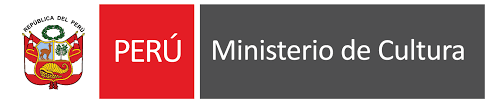 LINEAMIENTOS PARA ELABORAR UN PLAN MAESTRO PARA LAS ÁREAS INTEGRANTES DEL PATRIMONIO HISTÓRICO INMUEBLE
DIRECCIÓN GENERAL DE PATRIMONIO CULTURAL
DIRECCIÓN DE PATRIMONIO HISTÓRICO INMUEBLE
LINEAMIENTOS MINIMOS PARA LA ELABORACION DE PLANES Y/O REGLAMENTOS
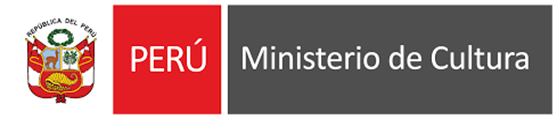 I. Lineamientos generales para Zona Monumental (ZM) y/o Centro Histórico (CH) y/o Ambientes Urbano Monumentales (AUM)
Los planes específicos y/o reglamentos a elaborar para Zonas Monumentales y/o Centro Histórico y/o Ambientes Urbano Monumentales, deben contener como mínimo:
1. El diagnóstico urbano del ámbito de actuación y/o intervención, considerando sus interrelaciones físicas, sociales, económicas y políticas con su entorno inmediato y mediato. (Problemática)

2. La delimitación y características del sector urbano, debe contener la conformación físico-espacial del área urbana, los ejes de articulación y su funcionamiento general; elaborados en base a la visión provincial y/o distrital de desarrollo a largo plazo (10 años o más), a las potencialidades locales y las oportunidades globales de desarrollo.

3. Los objetivos respecto a la optimización del uso del suelo y de la propiedad predial; y, la dotación, ampliación o mejoramiento de los espacios y servicios públicos y la calidad del entorno.

4. Alineación del plan con las políticas públicas y planes de desarrollo urbano a nivel macro vigentes:
             - Programas y proyectos urbanísticos vigentes
   - Zonificación y usos del suelo urbano 

5. La propuesta de zonificación y vías. La clasificación del suelo para orientar las intervenciones urbanísticas. 

6. De ser necesario se precisa las implicancias de los DAET, y el incentivo de bonificación de altura a la edificación sostenible.

7. Las etapas de desarrollo del Plan, programas de ejecución y de financiamiento.

8. El trazado general y características del espacio público y de las vías.

9. La ubicación de equipamientos urbanos (educación, salud, recreación).
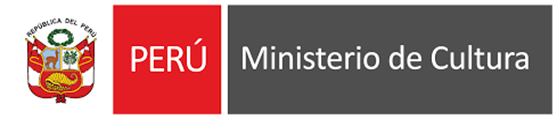 LINEAMIENTOS MINIMOS PARA LA ELABORACION DE PLANES Y/O REGLAMENTOS
I. Lineamientos generales para Zona Monumental (ZM) y/o Centro Histórico (CH) y/o Ambientes Urbano Monumentales (AUM)
1. Los índices operacionales y los estándares de calidad.

2. Los retiros de las edificaciones; azoteas; control de visuales; materiales de acabados; entre otros

3. La dotación de estacionamientos.

4. Las disposiciones relativas al ornato y mobiliario urbano.

5. Plano de alturas especificas según espacios urbanos, análisis de tendencia (altura predominante) y propuesta de altura máxima.
Adicionalmente, se deben tener en cuenta estos aspectos técnicos complementarios:
LINEAMIENTOS MINIMOS PARA LA ELABORACION DE PLANES Y/O REGLAMENTOS
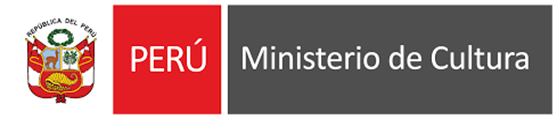 II. Propuesta de estructura mínima de desarrollo para los Planes y/o Reglamentos
5. FINANCIAMIENTO
5.1 Programas de desarrollo: social; cultural; servicios públicos y equipamiento urbano; ambiental; turismo; institucional; entre otros; plazos de ejecución y financiamiento (detallar). 
5.2 Obras por impuestos

6. DISPOSICIONES COMPLEMENTARIAS
6.1 Regularización de obras – Régimen de Excepción Temporal
6.2 Intervenciones u obras en el marco de lo establecido en el artículo 28-A del Reglamento de la Ley N° 28296.
 
7. DISPOSICIONES FINALES
7.1 Vigencia
7.2 Derogatoria
 
8. ANEXOS
8.1 CIU
8.2 Planos (zonificación; delimitación; identificando PCN; alturas; entre otros)
8.3 Listados: Patrimonio Histórico Inmueble, e inmuebles identificados por la Municipalidad
3. PROPUESTAS DE DESARROLLO

3.1 Propuestas para protección y puesta en valor del Patrimonio Histórico Inmueble
3.1.1 Propuestas para intervención en bienes inmuebles.
3.1.2 Propuestas para intervención en el espacio público.

3.2 Propuestas para gestión de Riesgo de Desastres en patrimonio histórico inmueble
3.2.1 Propuestas para GRD en bienes inmuebles.
3.2.2 Propuestas para GRD en el espacio público.

4. INCENTIVOS Y PROGRAMAS PARA LAS INTERVENCIONES
4.1 DAET (Bonos Edificatorios)
4.2 Exoneraciones y compensaciones
GENERALIDADES
1.1 Misión / Visión
1.2 Ámbito de aplicación
1.3 Base legal o normativa
1.4 Objetivo / General / Específicos
1.5 Plazos y metas
1.6 Definiciones y acrónimos
 
2. DIAGNÓSTICO: EVALUACIÓN SITUACIÓN ACTUAL EN RELACIÓN AL ENTORNO INMEDIATO Y MEDIATO
2.1 Delimitación y definición del área
2.2 Caracterización de sectores urbanos (edificaciones; usos; número de pisos; entre otros)
2.3 Socio-económica
2.4 Ordenamiento 
2.5 Viabilidad y transporte (movilidad-accesibilidad)
2.6 Físico-espacial-ambiental
2.7 Identificación y delimitación del sector urbano (áreas de tratamiento)
2.8 Índice de Usos – actividades urbanas; sistemas operacionales; estándares de calidad.
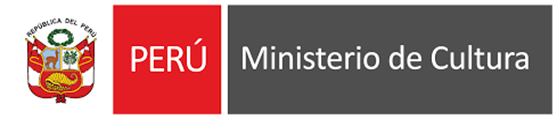 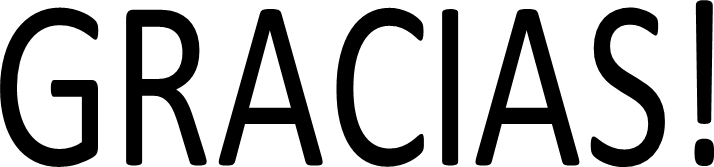